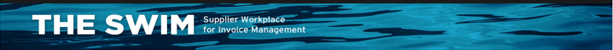 Web-based vendor self-service portal
Invoices & Credit Memos
Manage Information
Payment Status
Easily view all Paramount Global Purchase Orders on your dashboard
Seamlessly create and submit invoices based on Purchase Orders
Effortlessly submit credit memos
Create multiple login accounts to submit invoices 
Make changes to your contact information 
Choose bank account to receive payments when submitting invoice (if multiple bank accounts on SWIM)
Check payment status on any invoice submitted through SWIM in real time
1